Материјали и технологије
Садржај 
Подела материјала према пореклу 
Дрво 
 Особине дрвета 
 Прерада дрвета 
 Фурнир 
 Шпер-плоча 
  Лесонит-плоча 
  Иверица
  Панел-плоча
Подела материјала према пореклу

 Природни материјали-су они које човек узима из природе и користи без промене структуре (дрво, вуна ,свила, памук) 
Вештачки материјали- се добијају вештачким путем (пластични материјали, гума , стакло и сл.)
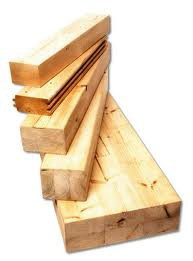 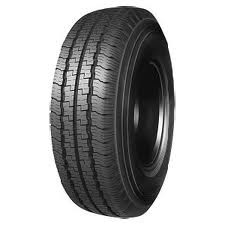 ДРВО
 особине дрвета 
 Добар, племенит технички материјал 
 Суво дрво је добар изолатор 
 Лепог је изгледа и велике чврстоће 
 Осетљиво на влагу 
 Запаљиво је
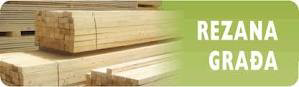 Прерада дрвета
 Дрво се сече у свако годишње доба а најчешће у позну јесен или зиму, јер тада мирује - не расте и има у себи најмање воде. 
Најчешће се сече моторном тестером. 
После сече, дрво се шаље до стругаре на даљу обраду. 
Транспорт дрвених стабала се врши камионима, железницом или воденим токовима.
У стругарама се механичком обрадом добијају 
полупроизводи од дрвета: 
ГРЕДЕ, ДАСКЕ, ЛЕТВЕ- ( резана грађа) 


У фабрикама се праве: 
1. ФУРНИР 
2. ШПЕР-ПЛОЧА 
3. ЛЕСОНИТ 
4. ИВЕРИЦА 
5. ПАНЕЛ-ПЛОЧА
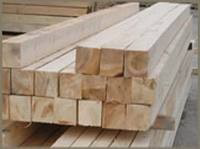 Фурнир
 
То су танки листови дрвета којима се облаже мање квалитетно дрво или иверица. 
Добија се љуштењем,сечењем и резањем трупаца на посебним машинама (гатери)
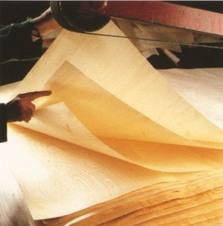 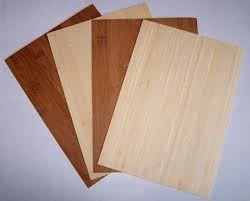 Шпер-плоча

Шпер-плоча се добија лепљењем и пресовањем фурнира ,који се слаже један преко другог унакрсно.

Има широку примену у грађевинарству и израду нaмештaјa.
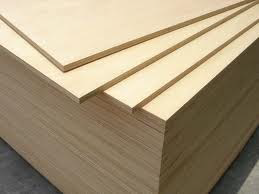 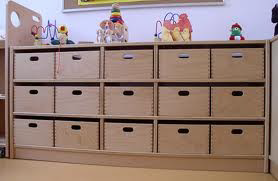 Лесонит
 
Лесонит се израђује од ситних отпадака дрвета, тако што се дрво иситни добро,а затим му се додају вештачке смоле и друго.

Тако добијена маса се пресује у великим специјалним пресама
( 3- 6мм)

Користи се за облагање задњих површина намештаја
Иверица
Добија се од уситњеног дрвета које се меша са синтетичком смолом и лепилом 
Користи се за израду намештаја 
Прекривена фурниром добија се оплемењена иверица
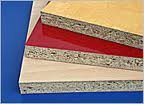 Панел-плоча 
Панел-плоче су састављене од танких и уских летвица,најчешће меканих и лаганих врста дрвета. 

Те летвице су међусобно слепљење и покривене фурниром 

Користи се за производњу намештаја као замена за дрво
Питања:
1. Шта знате о дрвету? 
2. Шта су годови? 
3. Када се сече дрво? 
4. Како се преноси од шуме до пилане? 
5. Шта се добија у пилани после обраде дрвета? 
6. Чему служи сушара? 
7. Шта су фурнир и шпер-плоча? 
8. Шта су: лесонит, панел плоча и иверица? 
9. Шта се још добија од дрвета?